БЮДЖЕТ ДЛЯ        ГРАЖДАН
к   решению «О бюджете муниципального образования 
 Холм-Жирковского городского поселения Холм-Жирковского района 
Смоленской области 
на 2022 год  и на плановый период
 2023 и 2024 годов» от 24.12.2021 г. №29
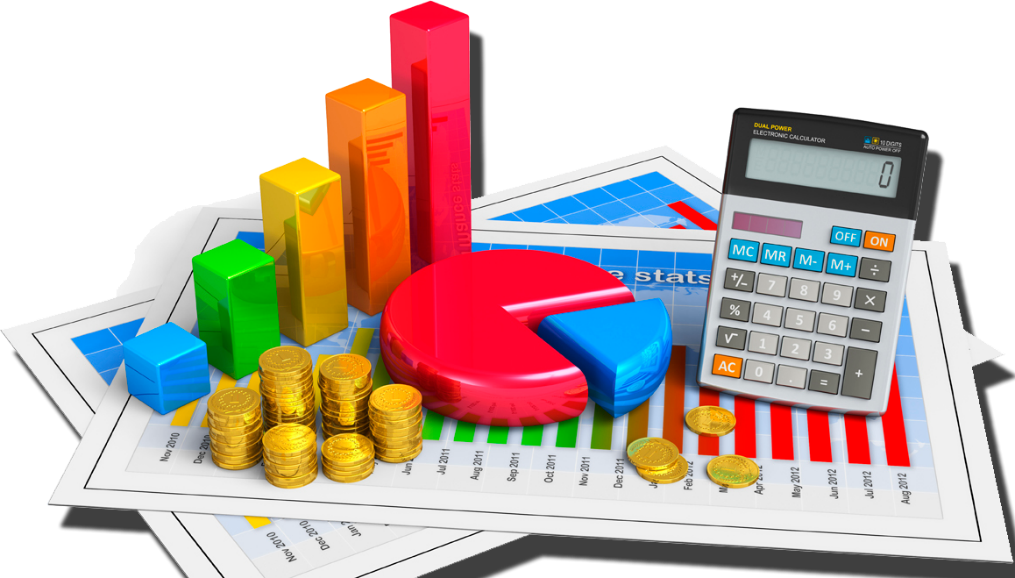 ВСТУПЛЕНИЕ
«Бюджет для граждан» познакомит Вас с положениями проекта важнейшего финансового документа муниципального образования «Холм-Жирковский район» Смоленской области  - бюджетом  муниципального района. 

Каждый житель Холм-Жирковского района является участником формирования бюджета с одной стороны, как налогоплательщик, наполняя доходы бюджета, с другой — он получает часть расходов как потребитель общественных услуг.
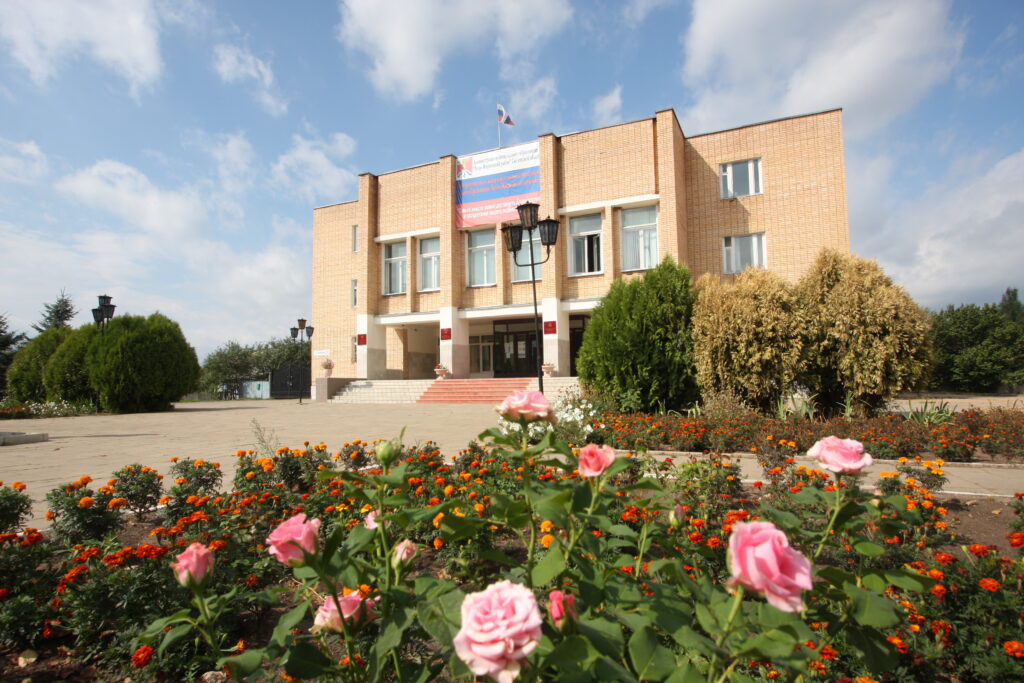 ЧТО   ТАКОЕ  «БЮДЖЕТ   ДЛЯ   ГРАЖДАН» ?
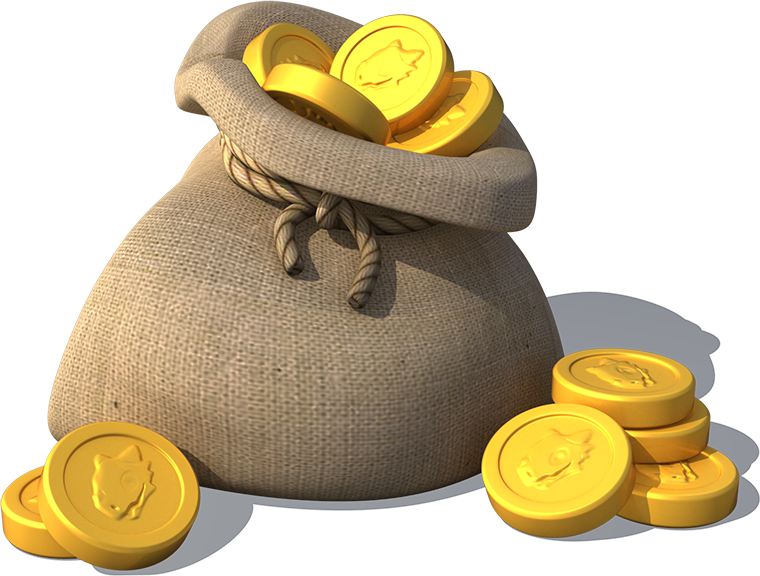 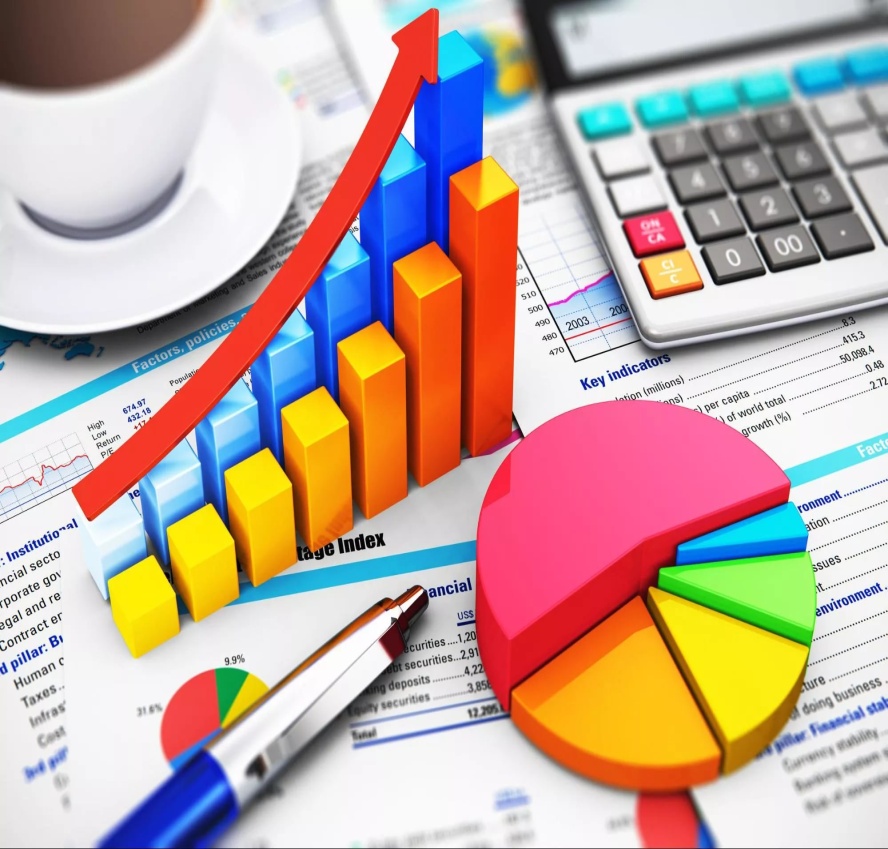 1
«Бюджет  для граждан» – аналитический документ, разрабатываемый в целях предоставления гражданам актуальной информации о проекте бюджета  Холм-Жирковского городского поселения Холм-Жирковского района Смоленской области в формате, доступном для широкого круга пользователей.
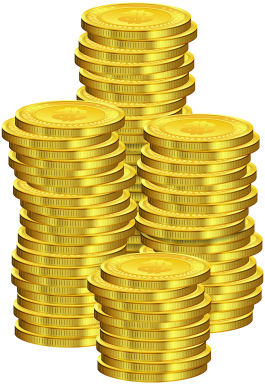 ЦЕЛИ   СОЗДАНИЯ   «БЮДЖЕТА ДЛЯ ГРАЖДАН»
Повышение прозрачности формирования и расходования бюджетных средств  в Холм-Жирковском городском поселении Холм-Жирковского  района  Смоленской области.
 Повышение ответственности органов местного самоуправления при принятии решений в сфере бюджетной политики.
 Формирование положительного Холм-Жирковского городского       поселения  Холм-Жирковского района Смоленской области.
2
ЧТО   ТАКОЕ  БЮДЖЕТ?
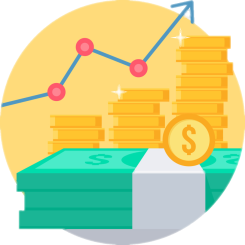 БЮДЖЕТ – форма образования и расходования денежных средств, предназначенных для финансового обеспечения задач и функций государства и местного самоуправления .
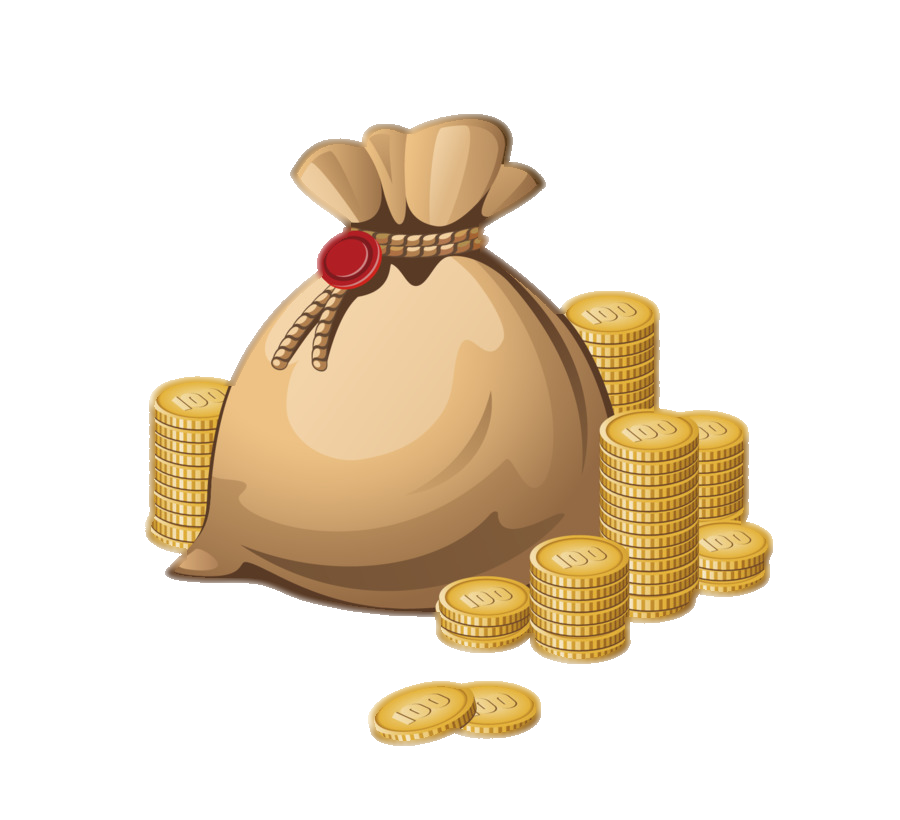 поступления
ДОХОДЫ БЮДЖЕТА
 это поступающие в бюджет денежные средства (налоговые, неналоговые доходы и безвозмездные поступления)
РАСХОДЫ БЮДЖЕТА
это выплачиваемые из бюджета денежные средства (социальные выплаты, оказание муниципальных услуг, благоустройство, и другие)
Если расходная 
часть бюджета превышает доходную, то бюджет формируется с ДЕФИЦИТОМ . При дефиците растет долг и (или) снижаются остатки.
Превышение 
доходов над расходами образует положительный остаток бюджета 
ПРОФИЦИТ .
При профиците снижается долг и (или) растут
 остатки.
выплаты
Основные параметры бюджета на 2022 – 2024 годы
ДОХОДЫ  БЮДЖЕТА
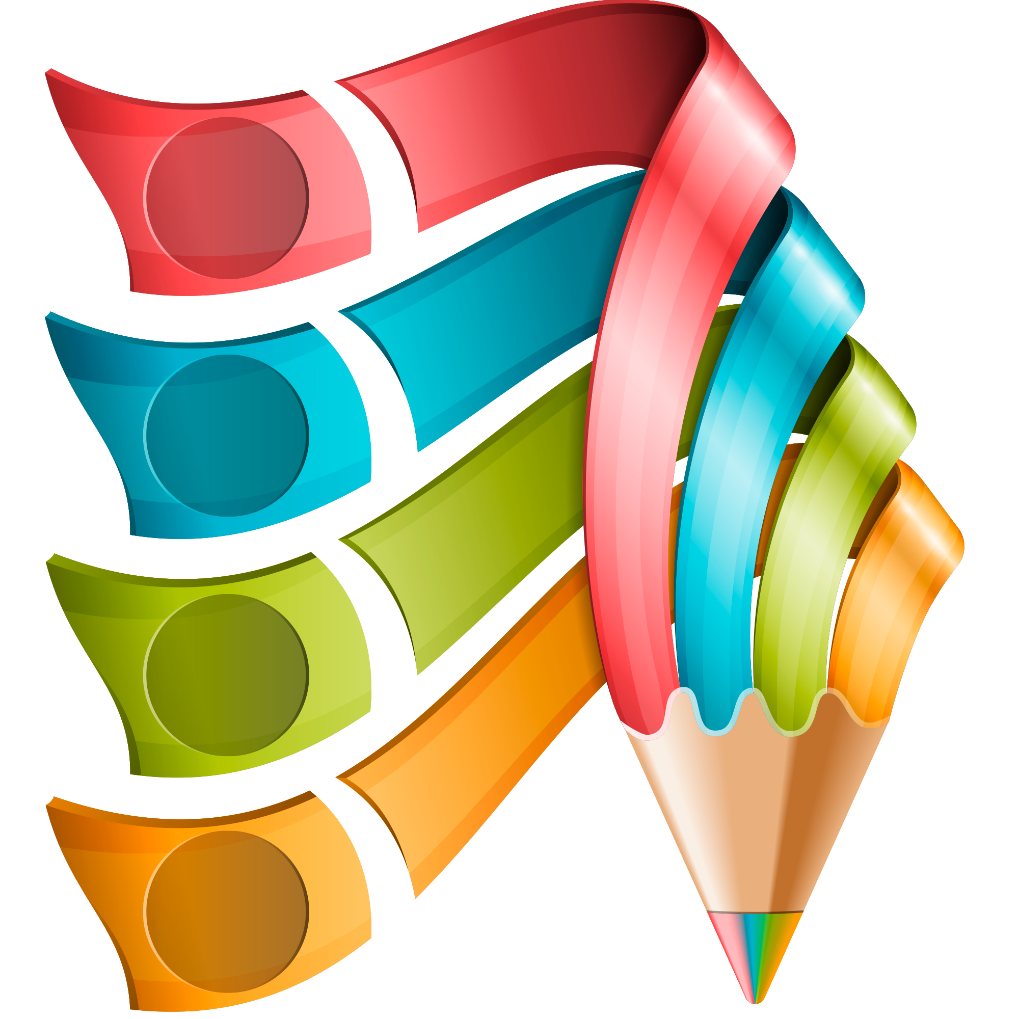 Налоговые доходы - доходы от уплаты налогов, установленных Налоговым кодексом  Российской Федерации (федеральные, региональные и местные налоги и сборы, специальные налоговые режимы:
- Налог на доходы физических лиц;
- Налоги  на совокупный доход;
- Государственная  пошлина;
Другие
 Неналоговые доходы – доходы от использования имущества, находящегося в муниципальной собственности, плата за негативное воздействие на окружающую среду, доходы от продажи  материальных и нематериальных активов, штрафы, санкции, возмещения
 Безвозмездные поступления- поступающие в бюджет денежные средства из других бюджетов бюджетной системы РФ, а так же перечисления от  физических и юридических лиц
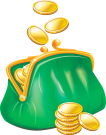 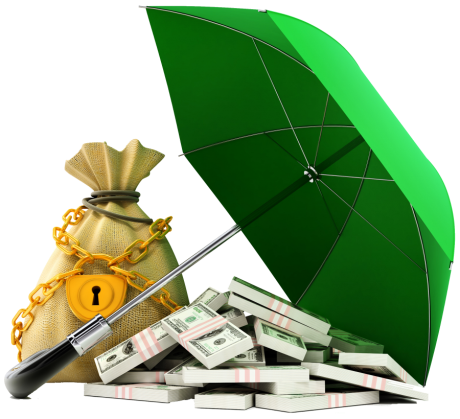 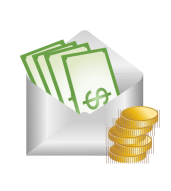 ОБЩИЙ ОБЪЕМ ДОХОДОВ   БЮДЖЕТА  НА  2022-2024 гг.
СТРУКТУРА   НАЛОГОВЫХ   И   НЕНАЛОГОВЫХ ДОХОДОВ БЮДЖЕТА  НА  2022-2024 гг.
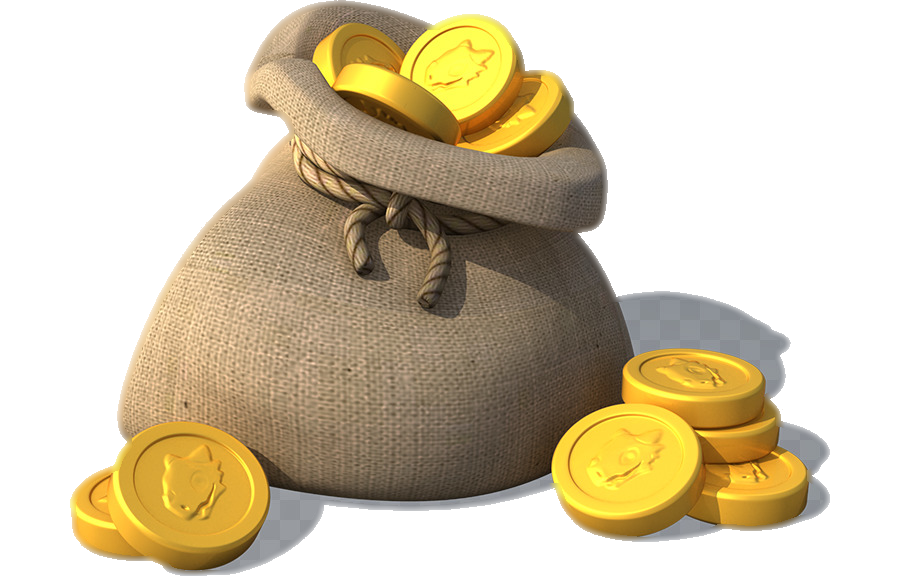 НАЛОГОВЫЕ  И  НЕНАЛОГОВЫЕ ДОХОДЫ  БЮДЖЕТА  В  2022-2024 гг. ПО ВИДАМ ДОХОДОВ
ЗЕМЕЛЬНЫЙ  НАЛОГ
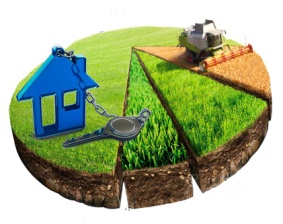 Земельный налог рассчитывается исходя из кадастровой стоимости имущества.
Земли, занятые жилищным фондом  и объектами инженерной инфраструктуры– 0,3 %
Земли сельскохозяйственного назначения и сельскохозяйст-венного использования – 0,3%
Категории налогоплательщиков, имеющих льготы, установленные в соответствии с п.2 ст. 387 НК РФ местными нормативно-правовыми актами :
-Органы местного самоуправления;
-Автономные, бюджетные и казенные учреждения, финансируемые за счет бюджетных средств;
-Дети-сироты;
Ветераны и инвалиды боевых действий и лица, приравненные к ним;
Граждане в возрасте 70 лет и старше;
Государственные бюджетные учреждения, созданные Смоленской областью;
- Инвесторы (физические и юридические лица) в отношении земельных участков, используемых ими для реализации инвестиционного проекта
Категории налогоплательщиков для которых налоговая база уменьшена на 600 квадратных метров
 (п.5 ст. 391 НК РФ):
-Герои СССР и Герои РФ;
Полные кавалеры ордена Славы;
-Инвалиды I и II группы;
-Инвалиды с детства;
-Дети-инвалиды;
-Участники ВОВ; 
-Участники боевых действий;
-Лица, имеющие трех и более детей;
-Пенсионеры;
-Лица, достигшие 60 и 55 лет (мужчины и женщины соответственно).
Налоговые ставки
Земли для ведения личного подсобного хозяйства, садоводства и огородничества - 0,3 %
Прочие земельные участки – 1,5 %
Земли, предназначенные для объектов обороны, безопасности и таможенных нужд – 0,3 %
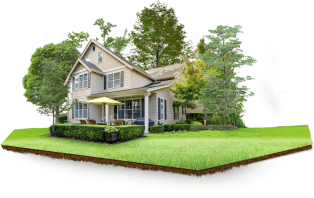 НАЛОГ  НА  ИМУЩЕСТВО ФИЗИЧЕСКИХ  ЛИЦ
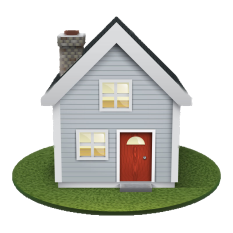 Налог на имущество физических лиц рассчитывается исходя из кадастровой стоимости имущества.
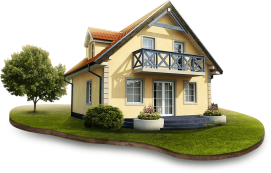 Жилой дом, часть жилого дома – 0,12%
Необлагаемый минимум
(в квадратных метрах)
Для квартиры – 20
Для комнаты – 10
Для жилого дома - 50
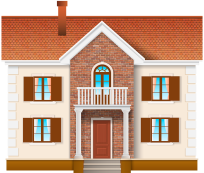 Квартира, часть квартиры – 0,12%
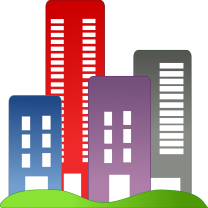 квартиры,       комнаты
жилые дома
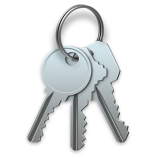 Единый недвижимый комплекс – 0,12%
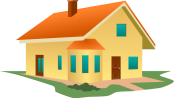 Льготные категории налогоплательщиков соответствии 
со ст.407 НК РФ:
-Герои СССР и Герои РФ;
-Инвалиды I и II группы;
-Инвалиды с детства;
-Дети-инвалиды;
-Участники ВОВ ; 
-Участники боевых действий;
-Военнослужащие;
-Пенсионеры и т.д.
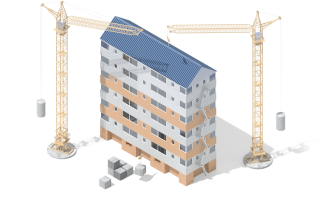 Объекты незавершенного строительства – 0,12%
Объекты налогоб-
ложения
другие здания,
строения и
сооружения
гаражи,
машино-место
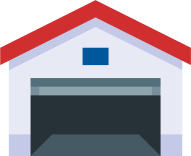 Гараж и машино-место – 0,12%
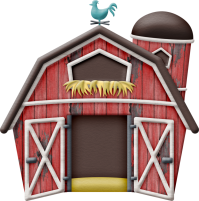 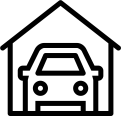 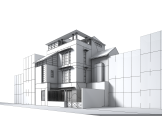 Хозяйственные строения и сооружения – 0,12%
объекты
незавершенного                   
строительства
единые недвижимые
комплексы
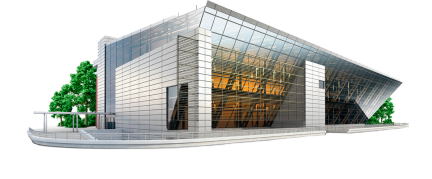 Административно-офисные и коммерческие объекты – 1,2%
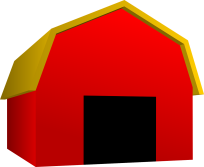 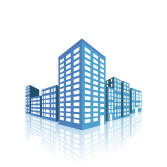 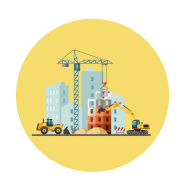 Прочие объекты – 0,5%
КРУПНЫЕ  НАЛОГОПЛАТЕЛЬЩИКИ  РЕГИОНА
Филиал  ООО «Газпром трансгаз Санкт-Петербург» Холм-Жирковское ЛПУ МГ
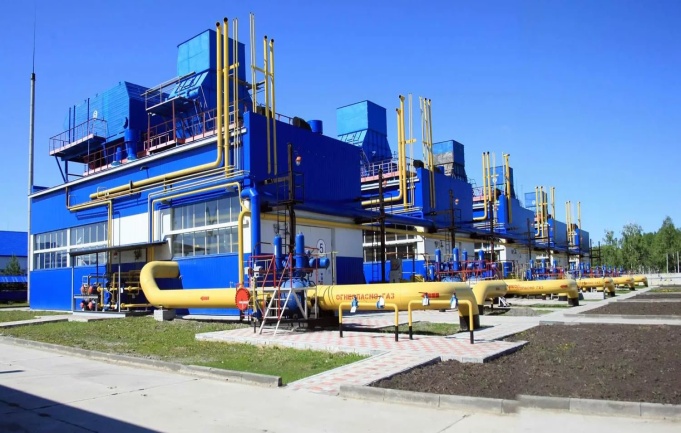 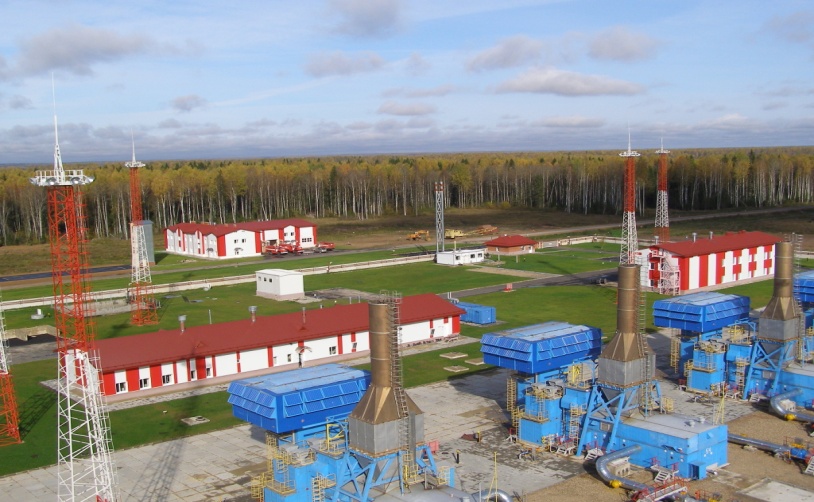 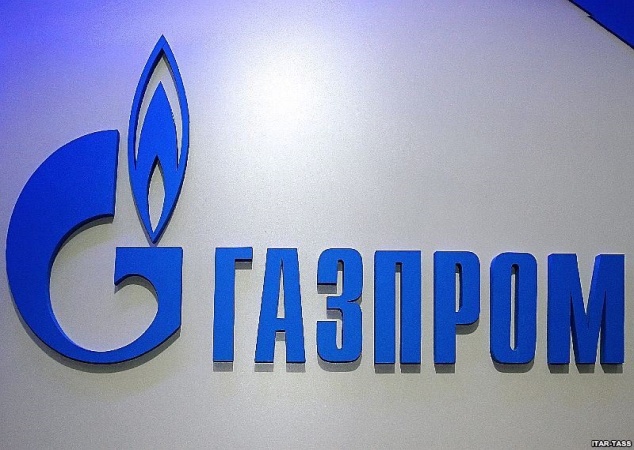 ООО «Газпром трансгаз Санкт-Петербург» — динамично развивающееся газотранспортное предприятие, стратегия которого направлена на обеспечение энергетической стабильности Северо-Запада России, а также четкое выполнение контрактных обязательств ПАО «Газпром» по поставкам газа на экспорт. Количество работающих в Холм-Жирковском филиале  предприятии составляет более 300 человек.
ПОНЯТИЕ  МЕЖБЮДЖЕТНЫХ ОТНОШЕНИЙ
Нужна помощь?
Межбюджетные отношения — взаимоотношения между федеральными органами государственной власти, органами государственной власти субъектов Российской Федерации, органами местного самоуправления по вопросам регулирования бюджетных правоотношений, организации и осуществления бюджетного процесса.
Межбюджетные трансферты — средства, предоставляемые одним бюджетом бюджетной системы Российской Федерации другому бюджету бюджетной системы Российской Федерации.
ВИДЫ    МЕЖБЮДЖЕТНЫХ  ТРАНСФЕРТОВ
Субвенции – межбюджетные трансферты, предоставляемые местным бюджетам на исполнение переданных государственных полномочий
Дотации - денежная помощь со стороны бюджета другого уровня, предоставляемая на безвозмездной и безвозвратной основе
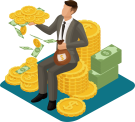 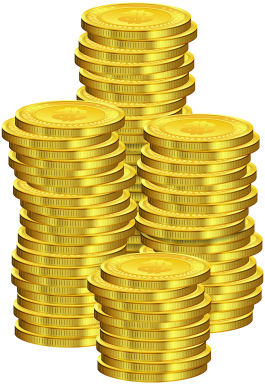 Субсидии  - межбюджетные 
трансферты, предоставляемые 
бюджету другого уровня на условиях долевого финансирования расходов
Иные межбюджетные трансферты
СТРУКТУРА  МЕЖБЮДЖЕТНЫХ  ТРАНСФЕРТОВ   В  2022-2024 гг.
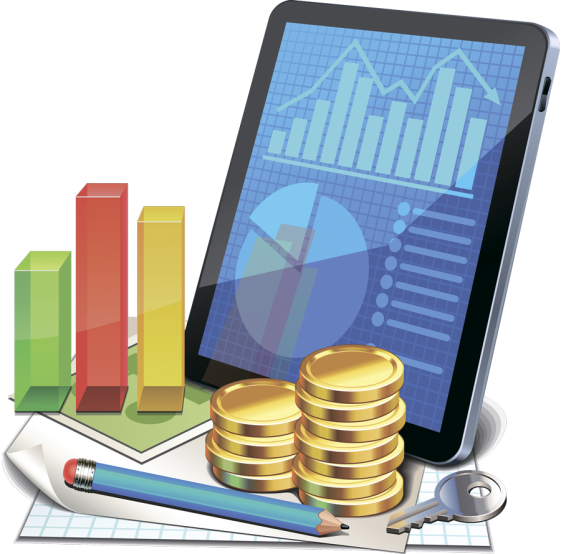 НАПРАВЛЕНИЯ РАСХОДОВАНИЯ СРЕДСТВ
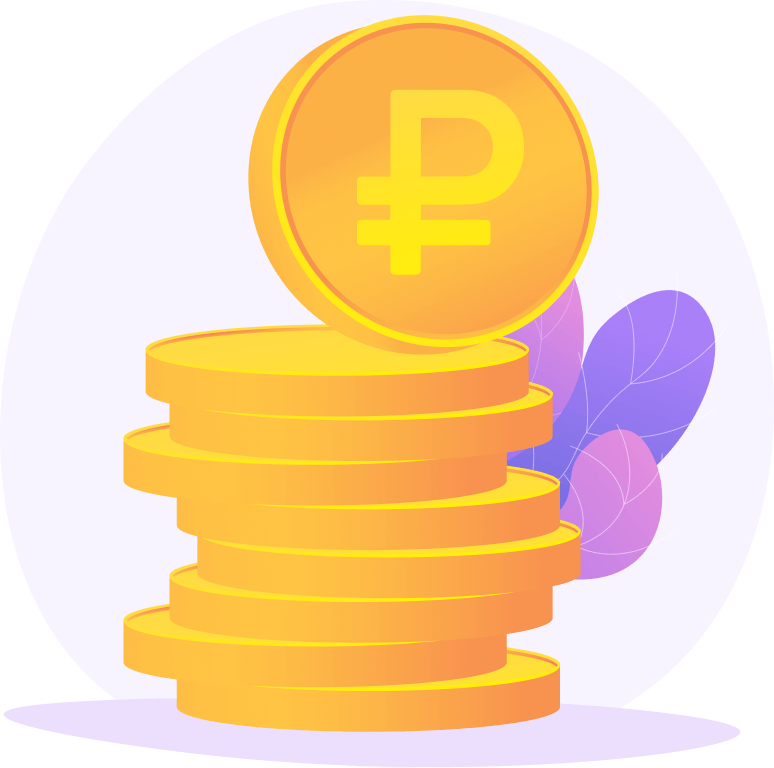 Расходы бюджета – выплачиваемые из бюджета денежные средства, за исключением средств, являющимися источниками финансирования дефицита бюджета.
РАСХОДЫ делятся:
По ведомствам
По типам расходных обязательств
По муниципальным программам
По функциям муниципального образования
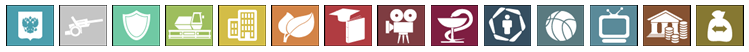 Общегосударственные вопросы
654,3
658,0
661,1
281,2
289,5
299,6
2 048,1
2 092,1
2 134,6
12 633,7
9 715,2
10 690,3
100,0
100,0
100,0
75,0
75,0
75,0
СТРУКТУРА  РАСХОДОВ  ПО РАЗДЕЛАМ  БЮДЖЕТА  В 2022-2024  ГОДАХ
Национальная оборона
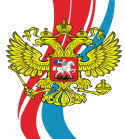 Национальная экономика
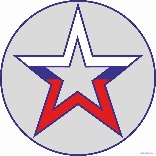 2022 год
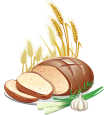 2023 год
Жилищно-коммунальное хозяйство
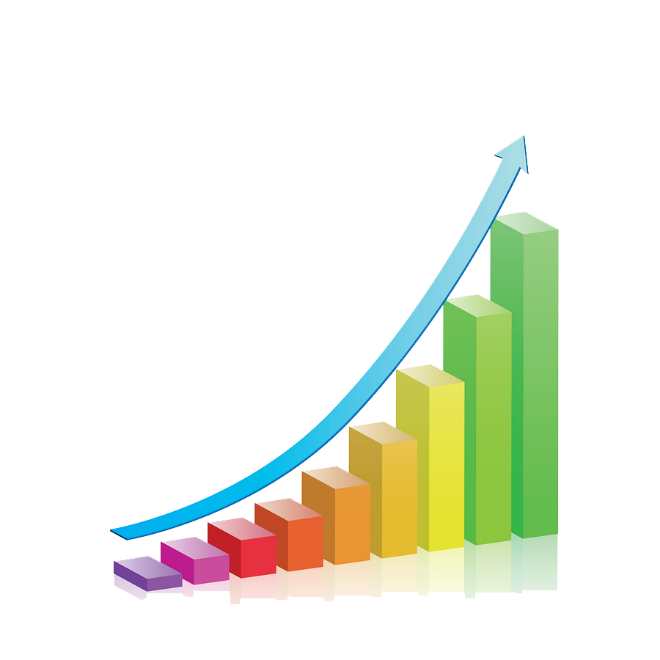 2024 год
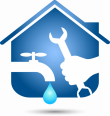 Культура, кинематография
Социальная политика
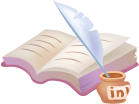 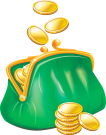 ПРОГРАММНЫЙ  БЮДЖЕТ
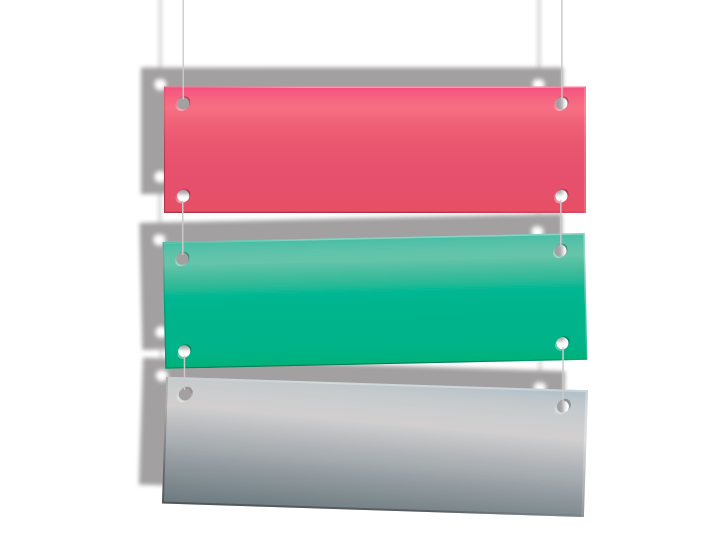 Бюджет формируется в новом «программном» формате на основе муниципальных программ. Это связано со вступившими в силу изменениями в Бюджетный кодекс РФ в 2014 году. 
Каждая муниципальная программа увязывает бюджетные ассигнования с результатами их использования для достижения заявленных целей. Таким образом, программный бюджет призван повысить качество формирования и исполнения главного финансового документа.
Программный бюджет – это:
Повышение эффективности деятельности всех участников программы за счет полномасштабного охвата всех сфер деятельности органов местного самоуправления и, как следствие, бюджетных ассигнований, находящихся в их распоряжении.
Обеспечение прозрачности расходования бюджетных средств, что позволяет увязать результаты, достигнутые в ходе реализации программ с бюджетными ресурсами, направленными на их достижение.
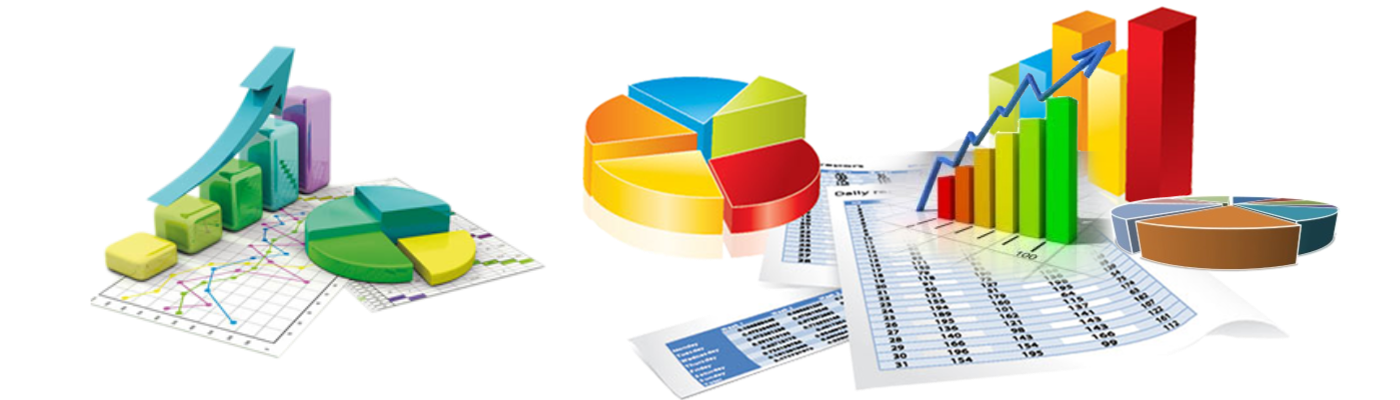 Четкая определенная ответственность за достижение результатов. Вытекает из необходимости назначения исполнителя и соисполнителей, ответственных за реализацию муниципальной программы.
МУНИЦИПАЛЬНЫЕ   ПРОГРАММЫ
Муниципальная программа – это совокупность мер, направленных на достижение единой цели, задач и ожидаемого результата, определение и результаты которых осуществляет распорядитель бюджетных средств соответственно возложенных на него функций.
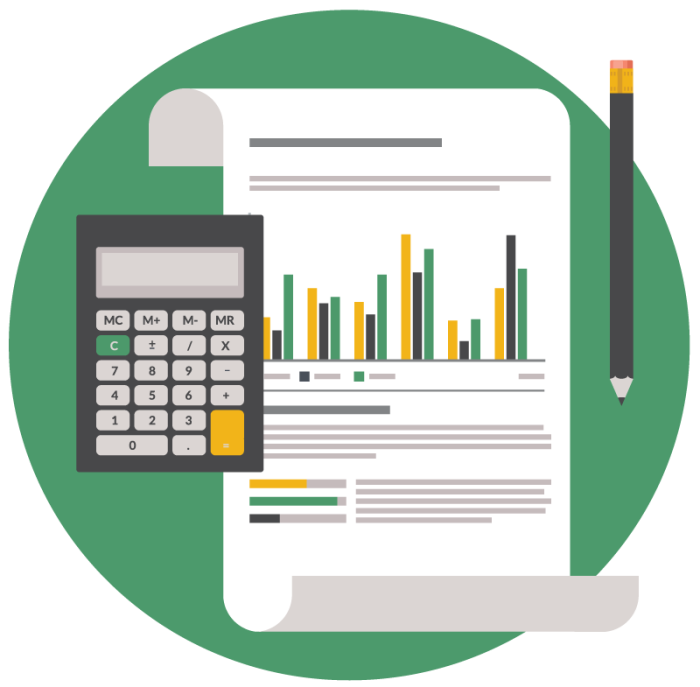 Бюджет 
Холм-Жирковского городского поселения является программным бюджетом. Формирование и исполнение расходной части бюджета происходит через реализацию муниципальных программ.
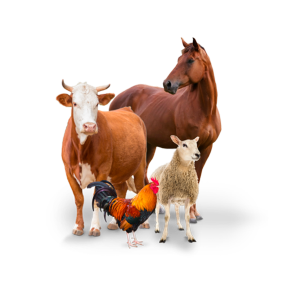 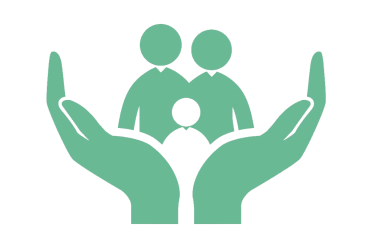 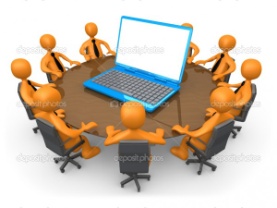 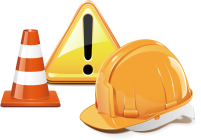 Программы поддержки отраслей экономики
Направленность муниципальных программ
Муниципальная программа «Комплексное развитие территории Холм-Жирковского городского поселения»
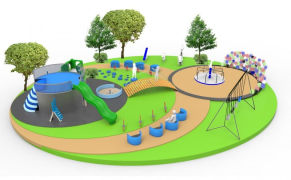 Цель: создание условий для проживания на территории Холм-Жирковского городского  поселения Холм-Жирковского района Смоленской области
Ожидаемые результаты: улучшение условий жизнедеятельности населения городского поселения
Комплексы процессных мероприятий:

"Организация и проведение культурно-досуговых мероприятий»

"Благоустройство территории Холм-Жирковского городского поселения"
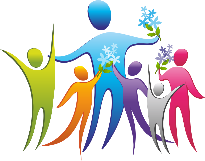 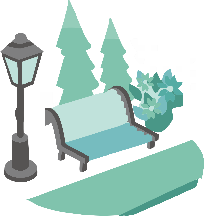 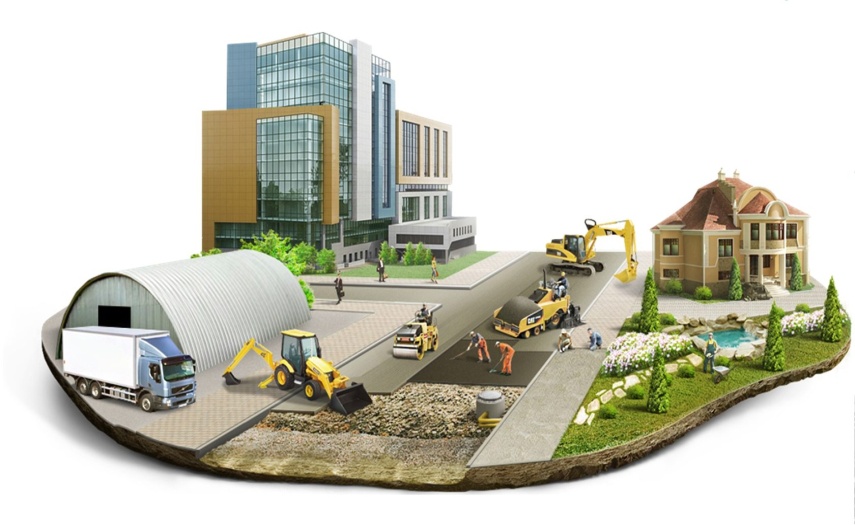 Муниципальная программа "Формирование современной городской среды на территории муниципального образования Холм-Жирковского городского поселения на 2018-2022 годы"
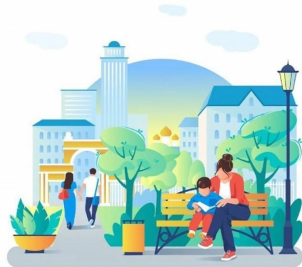 Цели: повышение уровня благоустройства  территории  Холм-Жирковского городского поселения Холм-Жирковского района Смоленской области
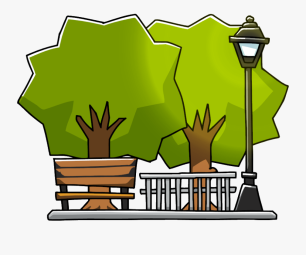 Региональный проект "Формирование комфортной городской среды"
Комплекс процессных мероприятий "Мероприятия по благоустройству мест массового посещения"
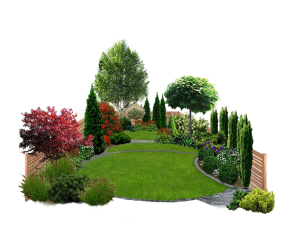 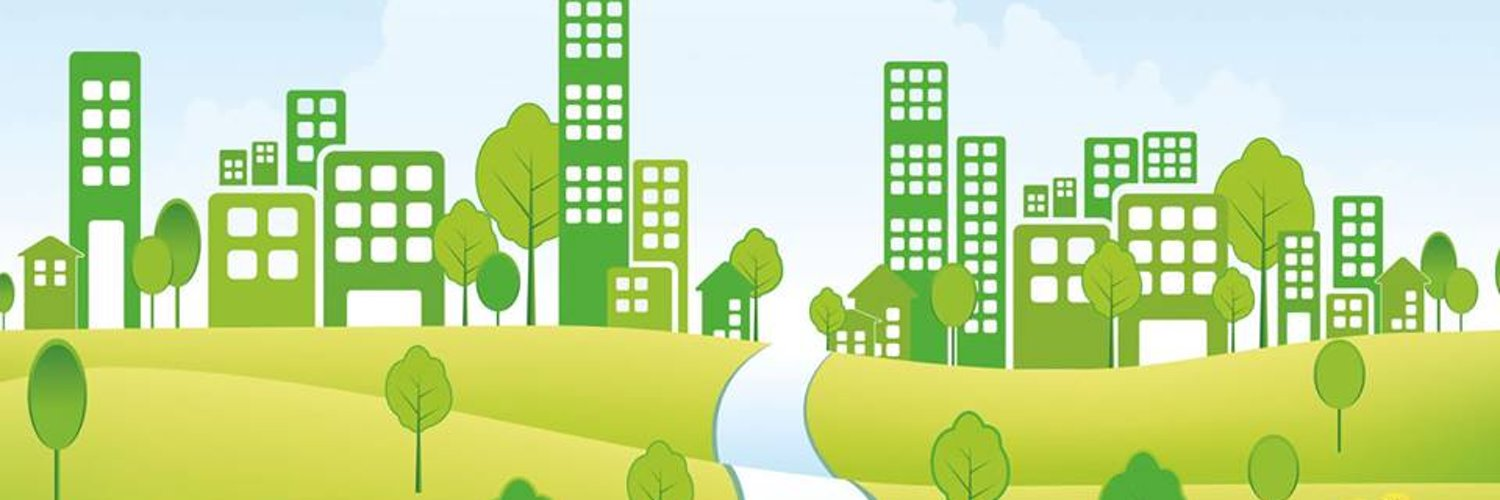 Муниципальная программа "Комплексное развитие систем коммунальной ифраструктуры Холм-Жирковского городского поселения "
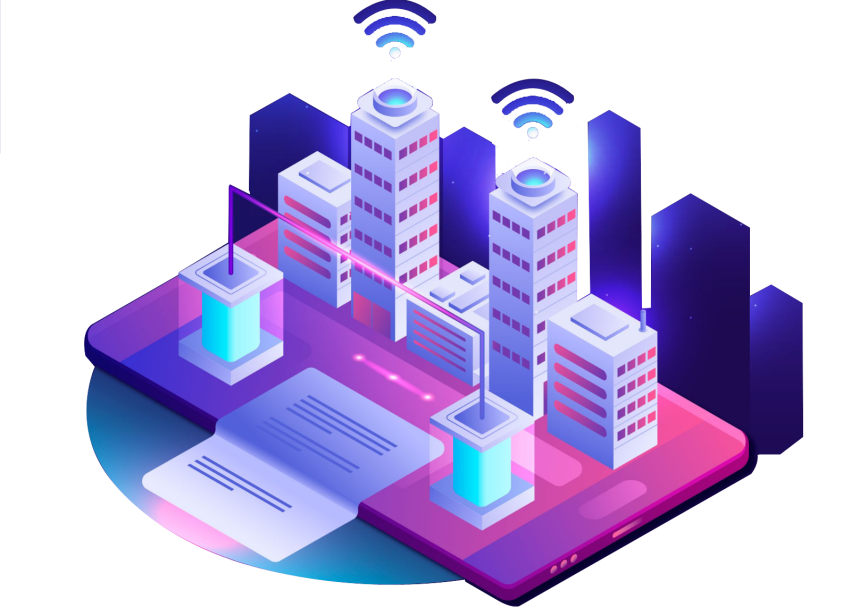 Цели: оптимизация, развитие и модернизация коммунальных систем жизнеобеспечения для сохранения их работоспособности и обеспечения целевых параметров, улучшения их состояния, а также повышения качества предоставления коммунальных услуг потребителям Холм-Жирковского городского поселения Холм-Жирковского района Смоленской области
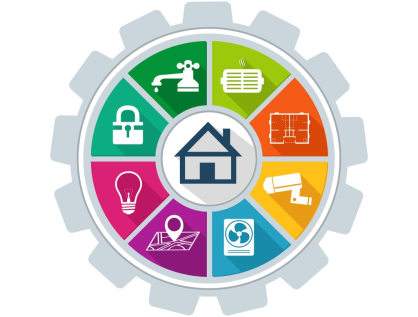 Комплекс процессных мероприятий "Комплексное развитие систем водоснабжения"
Муниципальная программа "Отлов безнадзорных (бездомных) собак на территории Холм-Жирковского городского поселения "
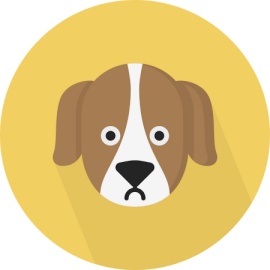 Цели: снижение динамики роста количества безнадзорных (бездомных) собак
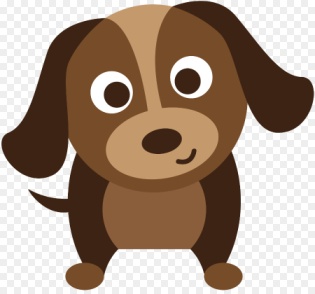 Комплекс процессных мероприятий "Отлов безнадзорных (бездомных) собак в местах их естественного обитания"
Основными ожидаемыми конечными результатами выполнения муниципальной программы «Отлов безнадзорных (бездомных) собак на территории Холм-Жирковского городского поселения является:
- Отсутствие случаев заболеваемости бешенством среди животных и людей;
-Доведение до минимума  безнадзорных собак на территории  Холм-Жирковского городского поселения
Муниципальная программа "Развитие дорожно-транспортного комплекса Холм-Жирковского городского поселения "
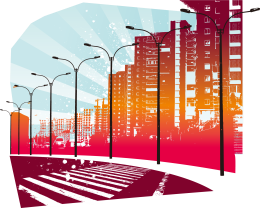 Цели: сохранение и улучшение качества существующей сети автомобильных дорог  общего пользования местного значения городского поселения
Комплекс процессных мероприятий "Ремонт, строительство, проектирование и реконструкция автомобильных дорог общего пользования местного значения Холм-Жирковского городского поселения "
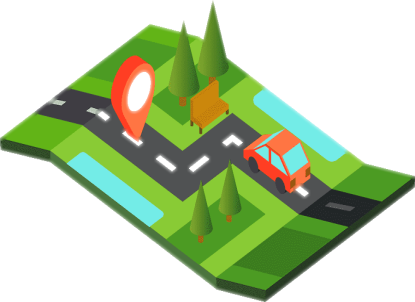 Реализация муниципальной программы позволит улучшить состояние автомобильных дорог общего пользования Холм-Жирковского городского поселения Холм-Жирковского района Смоленской области
ДОХОДЫ  ДОРОЖНОГО  ФОНДА В 2022-2024 ГОДАХ
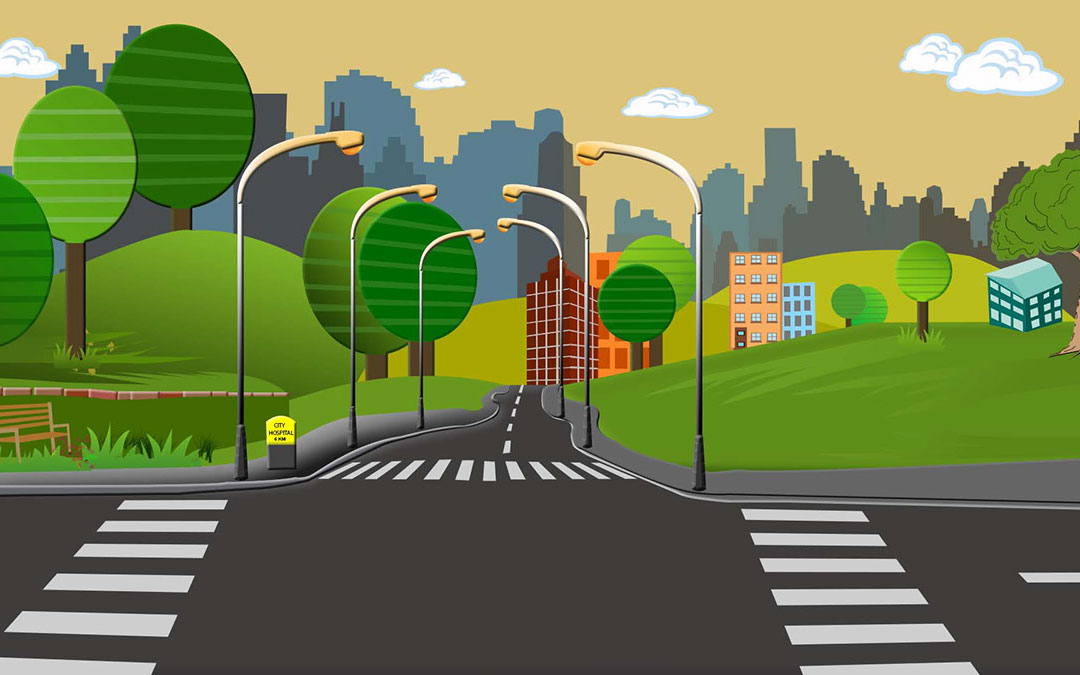 2024
2023
2022
ИСТОЧНИКИ  РАЗМЕЩЕНИЯ  ИНФОРМАЦИИ О  БЮДЖЕТЕ
Официальный сайт Администрации муниципального  образования «Холм-Жирковский район» Смоленской области

holm.admin-smolensk.ru

Официальное печатное издание
    СОГУП «Редакция газеты «Вперед»
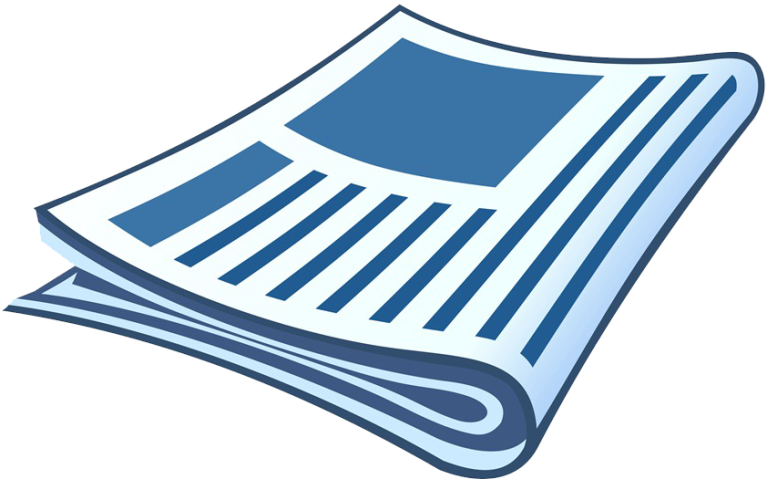 Финансовым  управлением Администрации муниципального образования  «Холм-Жирковский район» Смоленской области подготовлена электронная брошюра «Бюджет для граждан к  решению «О бюджете муниципального образования  Холм-Жирковского городского поселения Холм-Жирковского района Смоленской области на 2022 год и плановый период 2023 и 2024 годов». 
               В настоящем документе  мы постарались в доступной и понятной форме изложить принципы формирования бюджета нашего района, а также показать  на какие цели и в каких объемах  направляются бюджетные средства, что позволит всем заинтересованным жителям Холм-Жирковского района принять активное участие в обсуждении  проекта бюджета на последующие годы  и итогах его исполнения.
Информация для контактов:
Адрес:   215650, Смоленская область,
 пгт. Холм-Жирковский, ул.       
      Нахимовская, д.9
Режим работы: понедельник – пятница 
с 9.00 до 18.00
перерыв с 13.00 до 14.00
Телефон: 48139 (2-11-73)
E-mail: fin_holm19@mail.ru
Заместитель Главы муниципального образования – 
начальник Финансового управления
О.Н. Журавлева
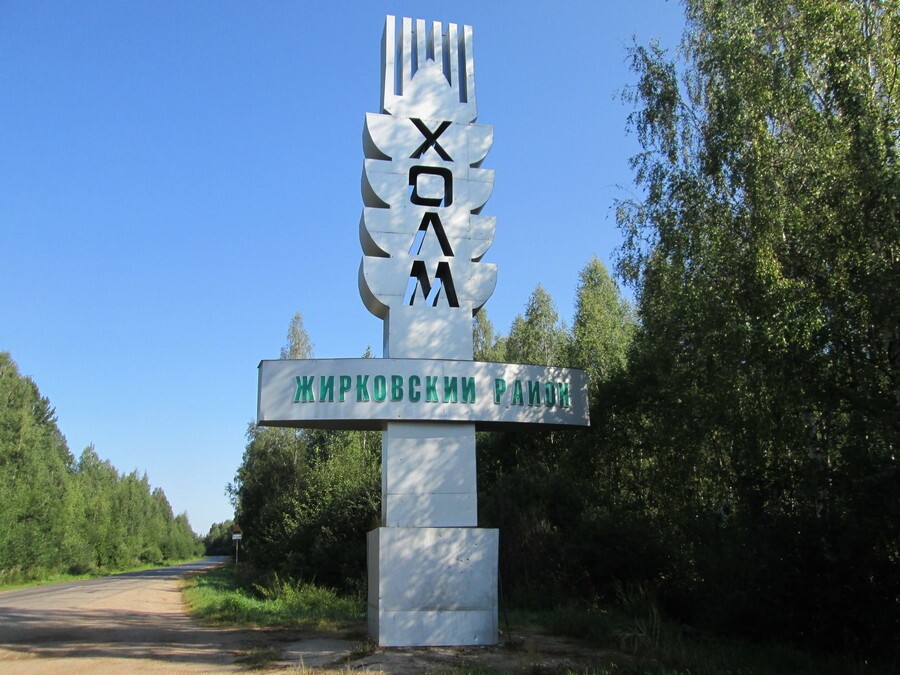 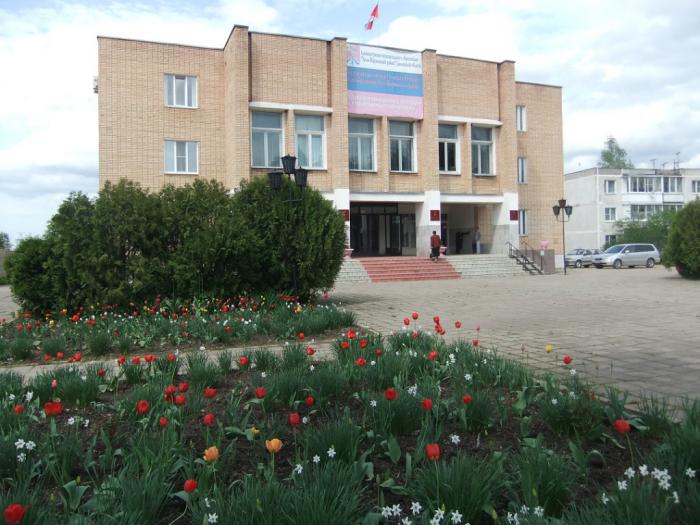